Online fraude
Computercafé Seniorweb Nuenen – Peter Wolbert
2 Nov 2023
Online fraude
2
Online Fraude – Computercafé Seniorweb Nuenen, 2 Nov 2023
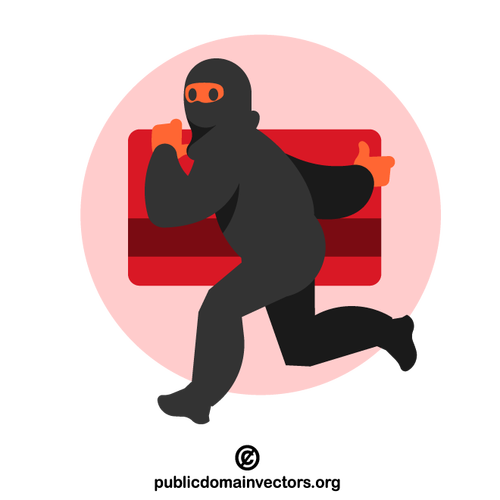 Waar gaat het over?
Online fraude herkennen en voorkomen

Wat is online fraude?
Welke soorten online fraude zijn er?

Wie zitten er achter?
Wat willen ze van u?
Hoe wapent u zich tegen deze criminelen?
3
Online Fraude – Computercafé Seniorweb Nuenen, 2 Nov 2023
Referentie:
Vormen van Online Fraude
Helpdesk – oplichting via de telefoon
Bekende in nood –dringend verzoek tot betaling via SMS / Whatsapp
Phishing – verleiden tot klikken op onbetrouwbare link in Mail bericht
Tikkie – sturen van een vals betaalverzoek
Marktplaats – diefstal tijdens de verkoop van spullen
Dating – verleiding tot betaling in een nieuwe romantische relatie
Belegging – valse investering door hoge rendementen te beloven
Identiteit – misbruik van uw paspoort of rijbewijs
4
Online Fraude – Computercafé Seniorweb Nuenen, 2 Nov 2023
Helpdeskfraude
5
Online Fraude – Computercafé Seniorweb Nuenen, 2 Nov 2023
Zelf doen!
Vertrouwen
Veel vormen van Online Fraude zijn gebaseerd op vertrouwen

Wie vertrouwt u? 
Doe mee op menti.com (gebruik code op volgende slide)en geef aan - welke personen (relatie)- welke bedrijven (naam) u bijna altijd vertrouwt
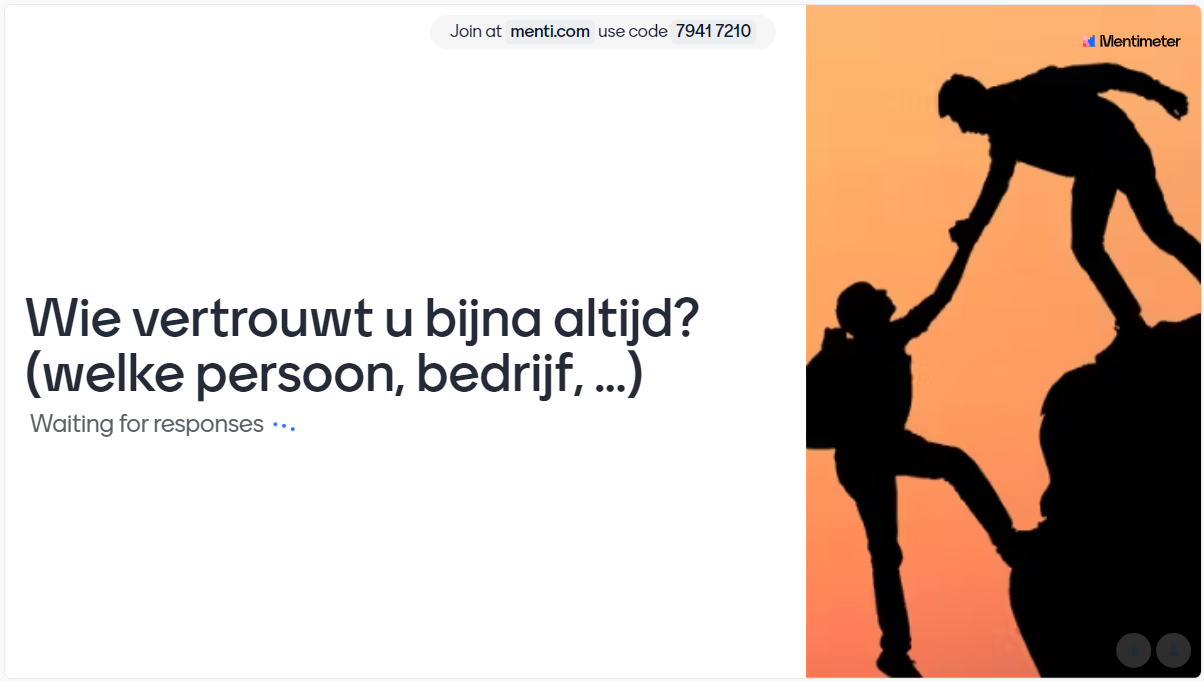 6
Online Fraude – Computercafé Seniorweb Nuenen, 2 Nov 2023
Bekende in nood-fraude
7
Online Fraude – Computercafé Seniorweb Nuenen, 2 Nov 2023
Zelf doen!
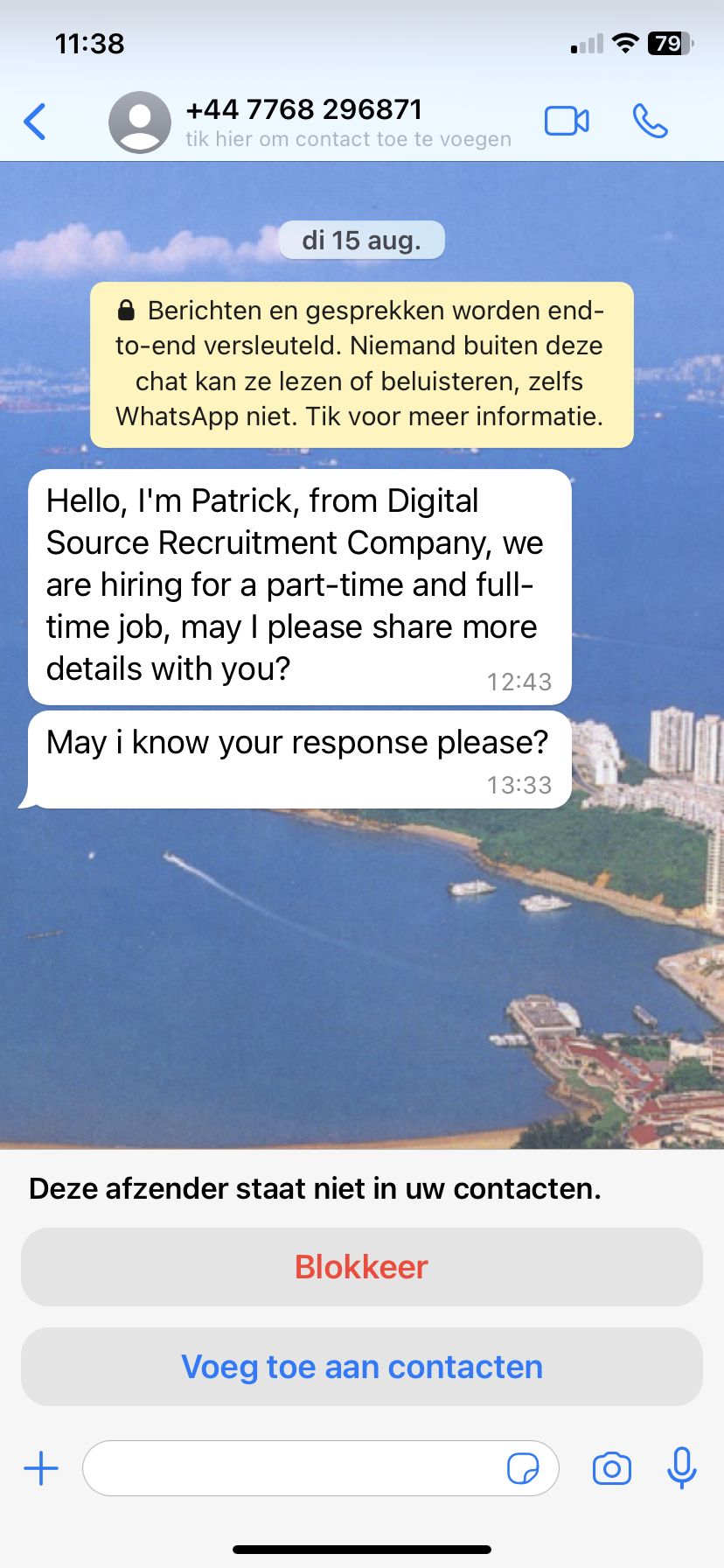 Wat moet je doen?
Het begint met een eerste contact

Wat zou u zelf doen? 
Doe mee op menti.com (gebruik code op volgende slide)en kies het uw antwoord
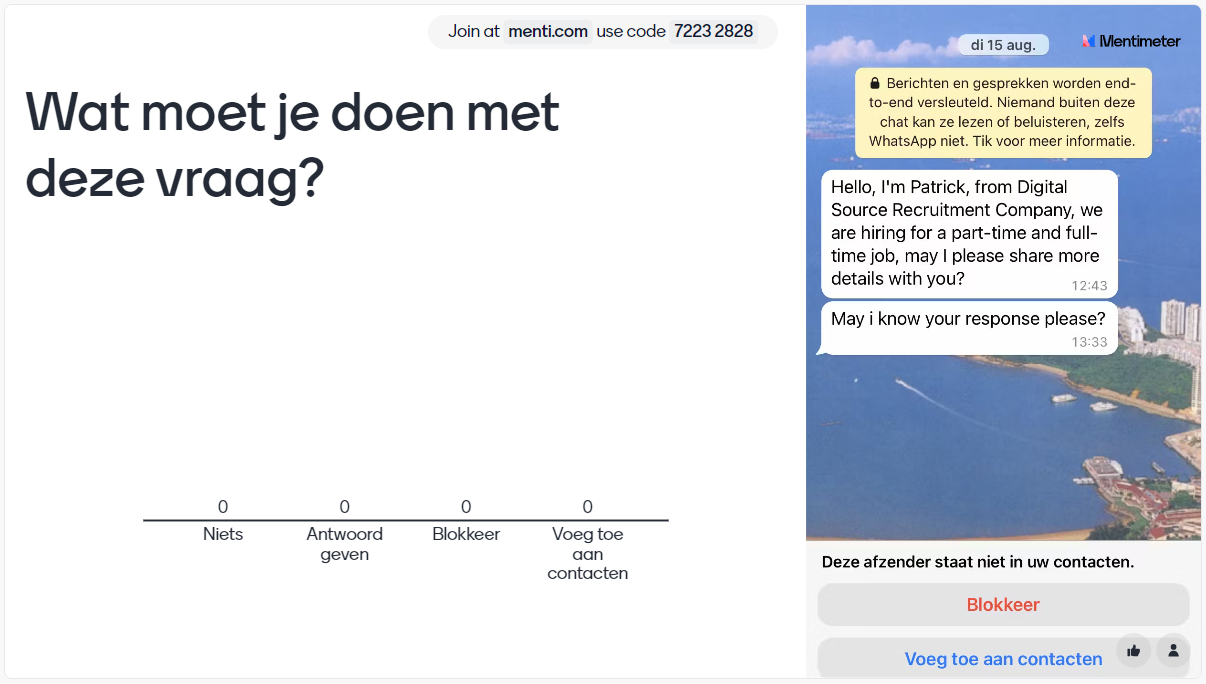 8
Online Fraude – Computercafé Seniorweb Nuenen, 2 Nov 2023
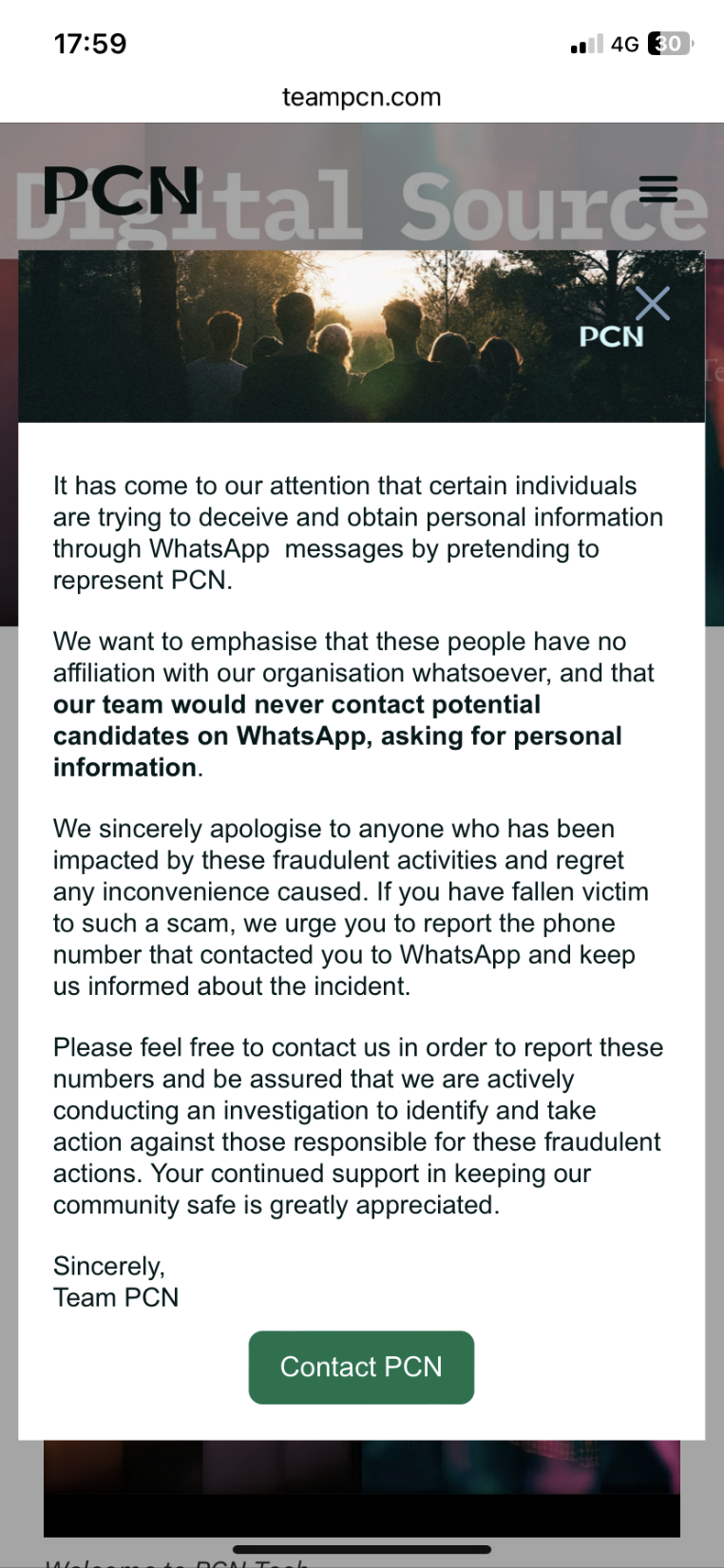 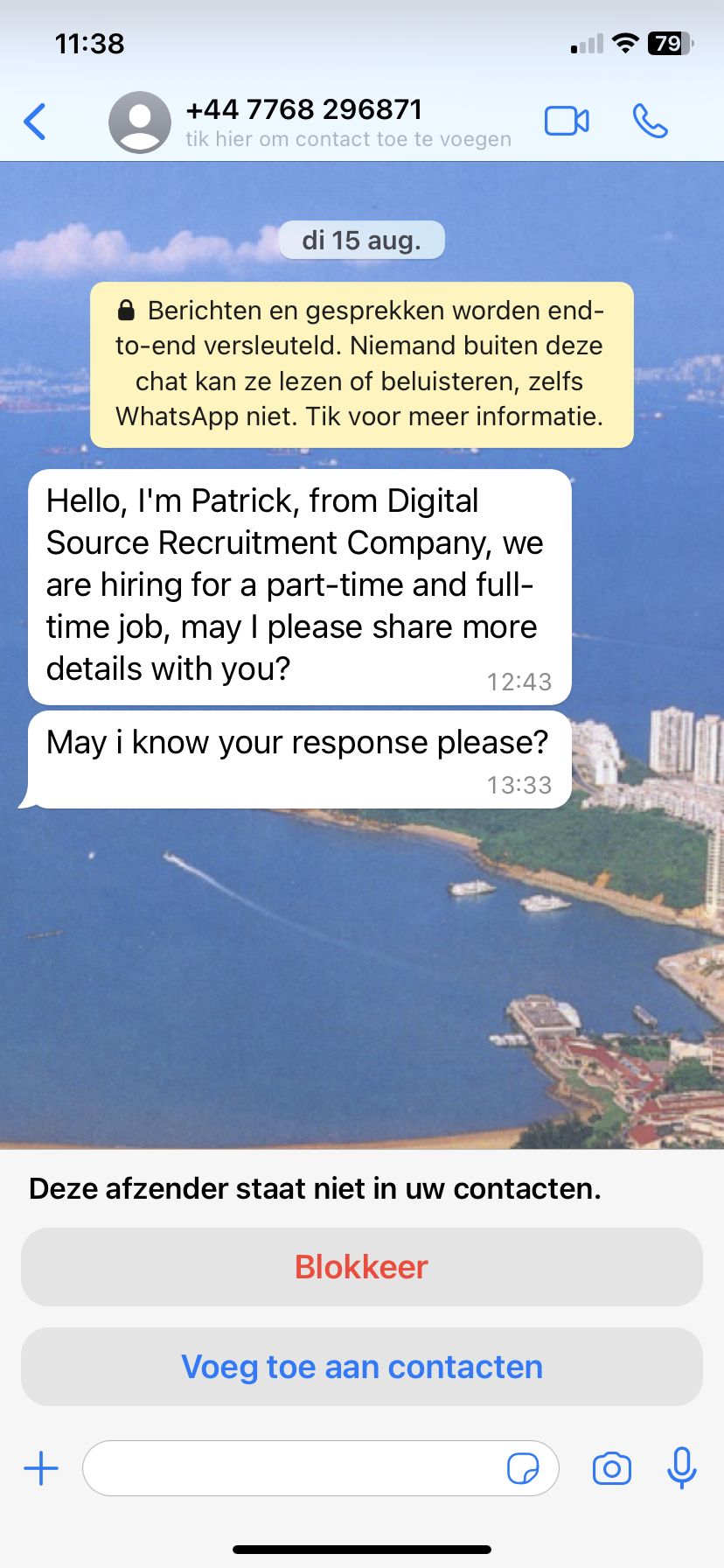 Contacten controleren!
Als het mogelijk is: namen van mensen en bedrijven controleren via websites ofrechtstreeks telefooncontact

Voorgaande slide lijkt op het begin van fraude …
9
Online Fraude – Computercafé Seniorweb Nuenen, 2 Nov 2023
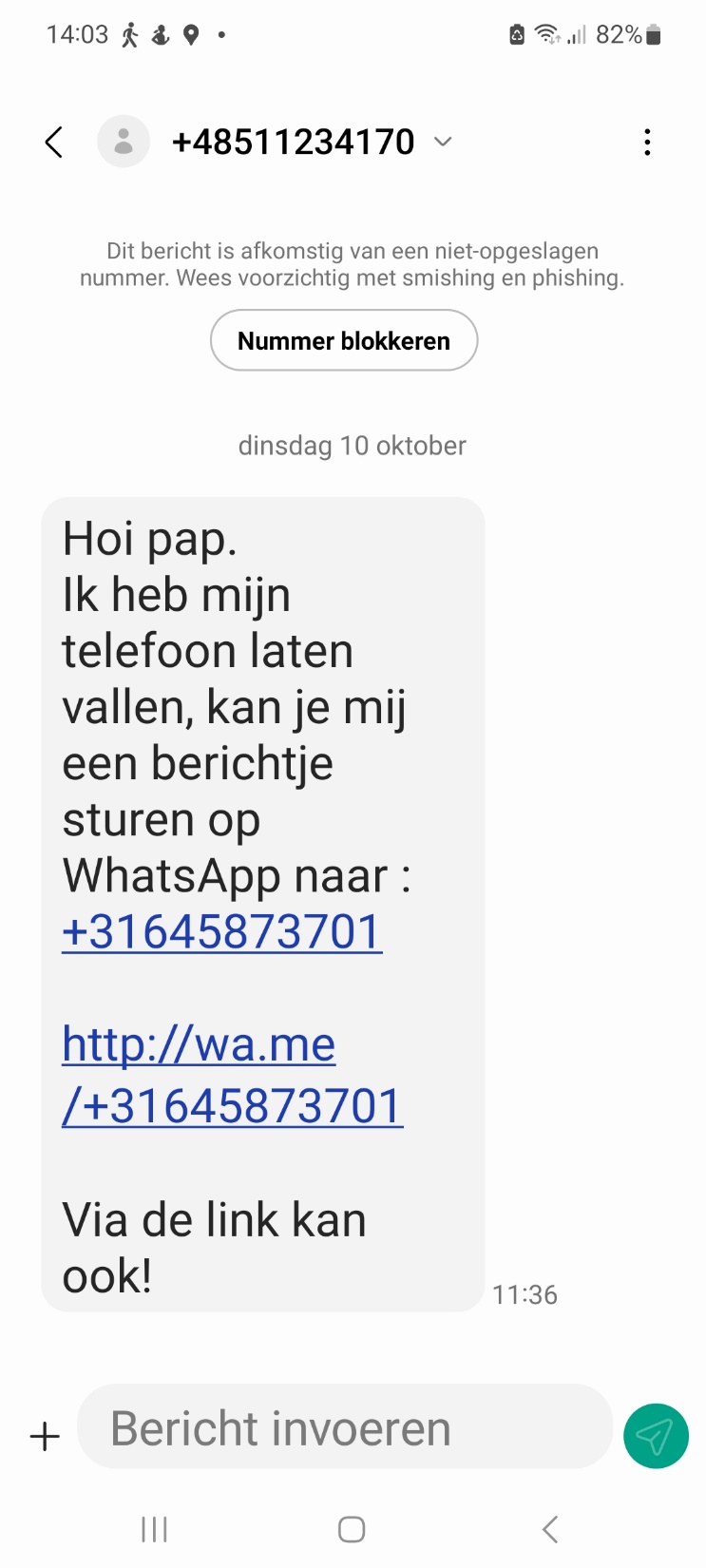 Een tweede voorbeeld
Recent ontvangen bericht:

Wat zou u zelf doen?
10
Online Fraude – Computercafé Seniorweb Nuenen, 2 Nov 2023
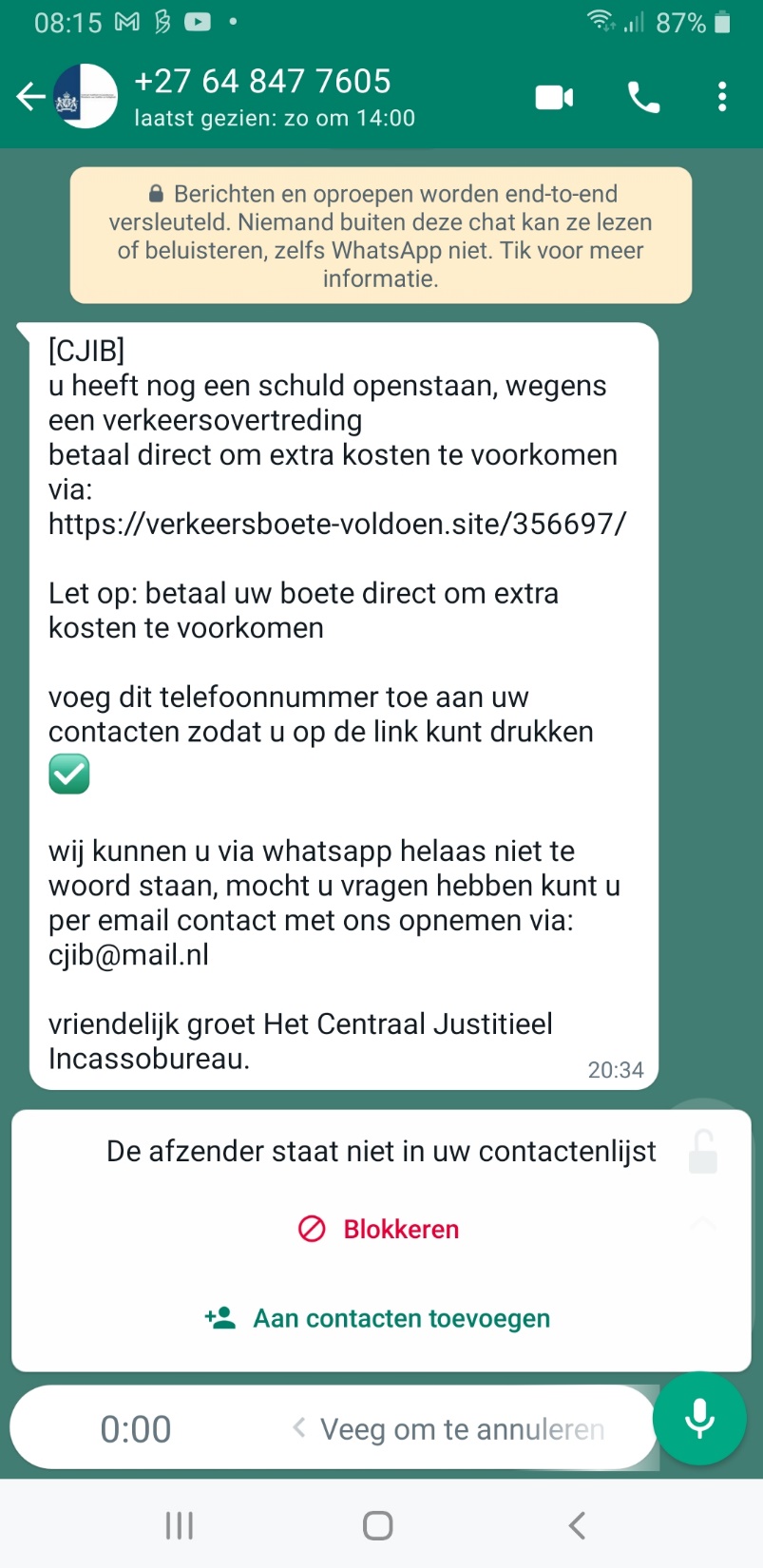 Een derde voorbeeld
Recent ontvangen bericht:

Wat zou u zelf doen?
11
Online Fraude – Computercafé Seniorweb Nuenen, 2 Nov 2023
Phishing
12
Online Fraude – Computercafé Seniorweb Nuenen, 2 Nov 2023
Zelf doen!
Wat is betrouwbaar?
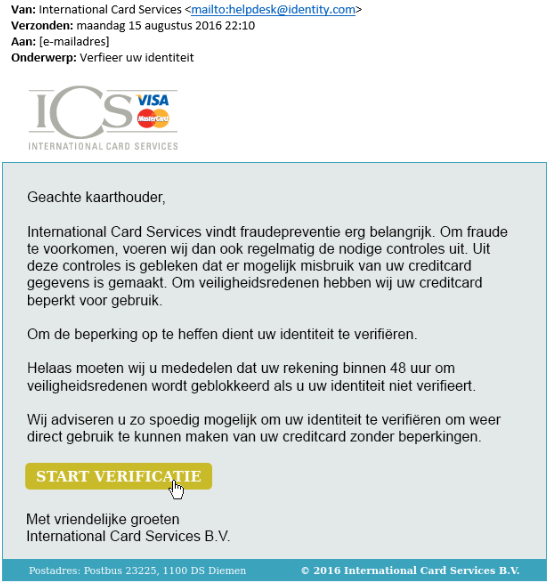 Kunt u zelf zien of een bericht ‘Phishing’ is?

Herkent u wat betrouwbaar is? 
Doe mee op menti.com (code op volgende slide)en geef aan of ditbericht te vertrouwen is
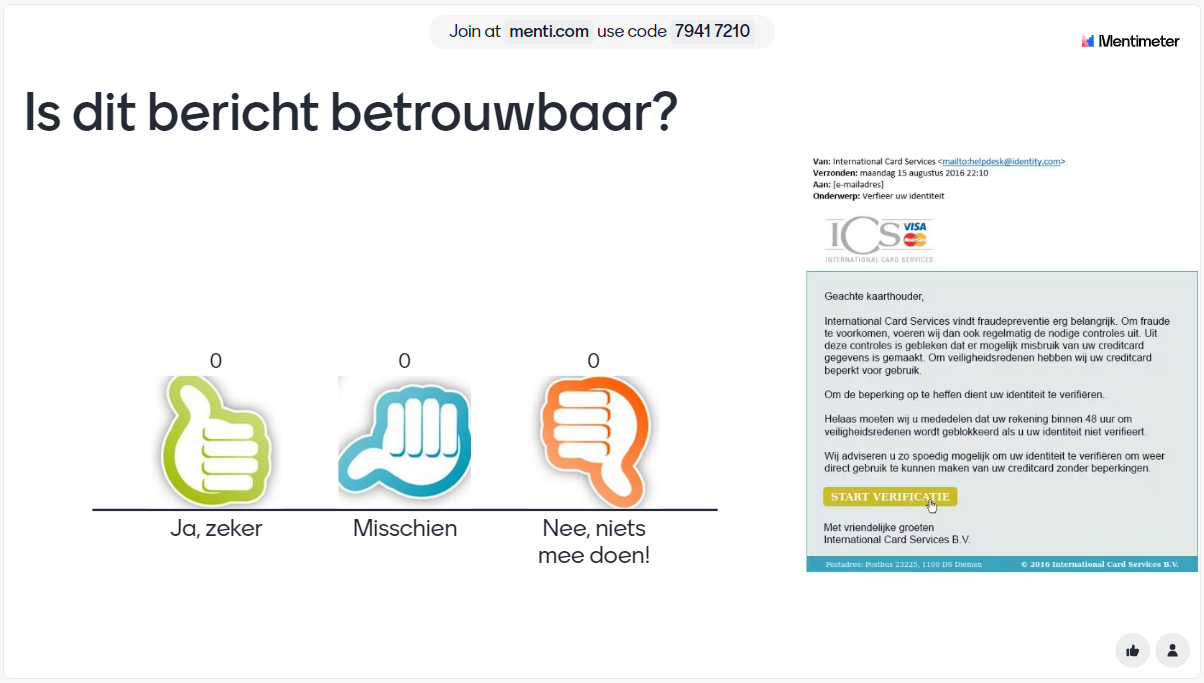 13
Online Fraude – Computercafé Seniorweb Nuenen, 2 Nov 2023
Zelf doen!
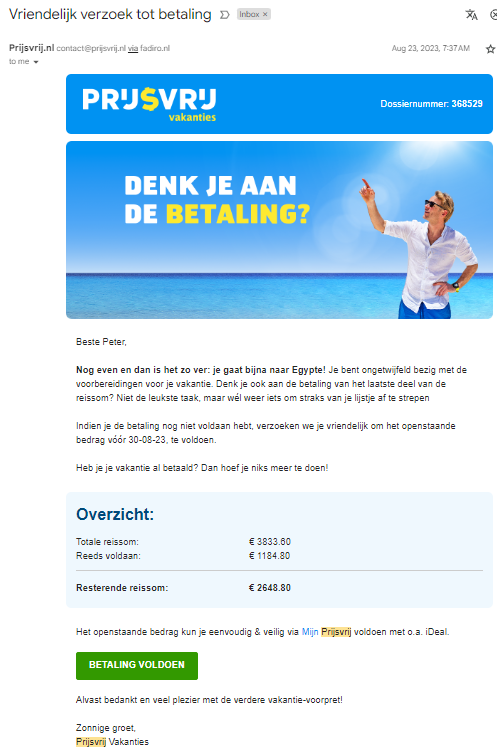 Wat is betrouwbaar?
Kunt u zelf zien of een bericht ‘Phishing’ is?

Herkent u wat betrouwbaar is? 
Doe mee op menti.com (code op volgende slide)en geef aan of ditbericht te vertrouwen is
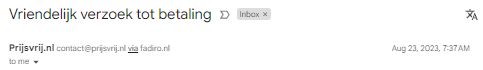 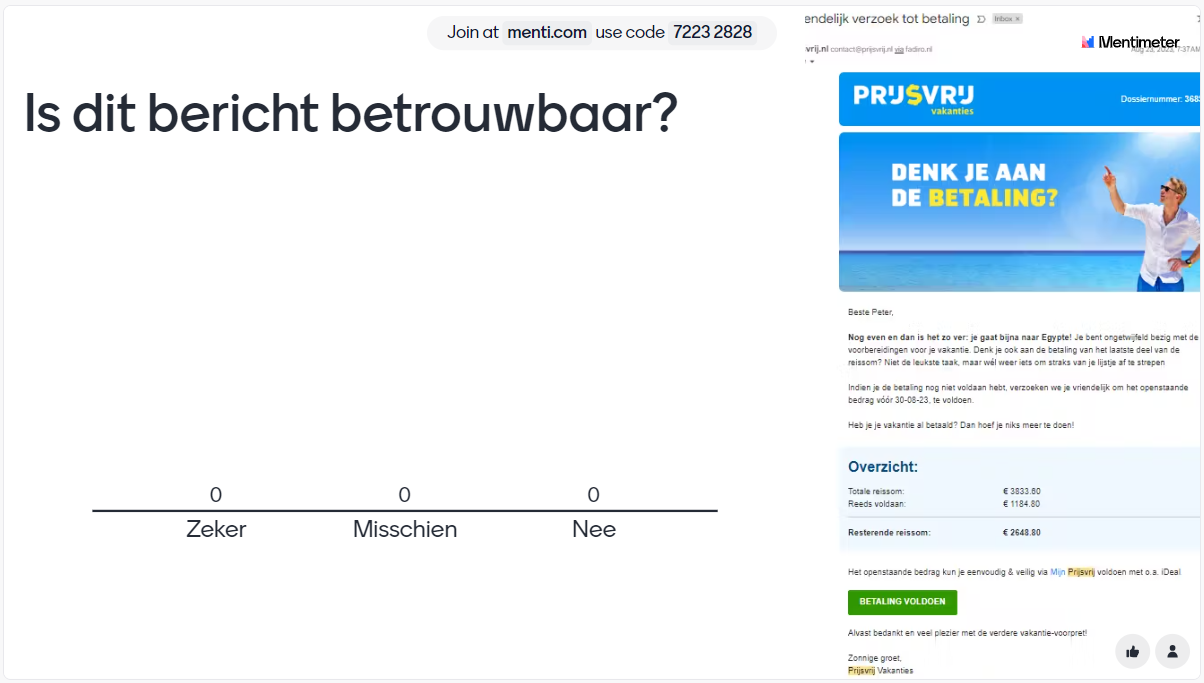 14
Online Fraude – Computercafé Seniorweb Nuenen, 2 Nov 2023
Phishingchecker
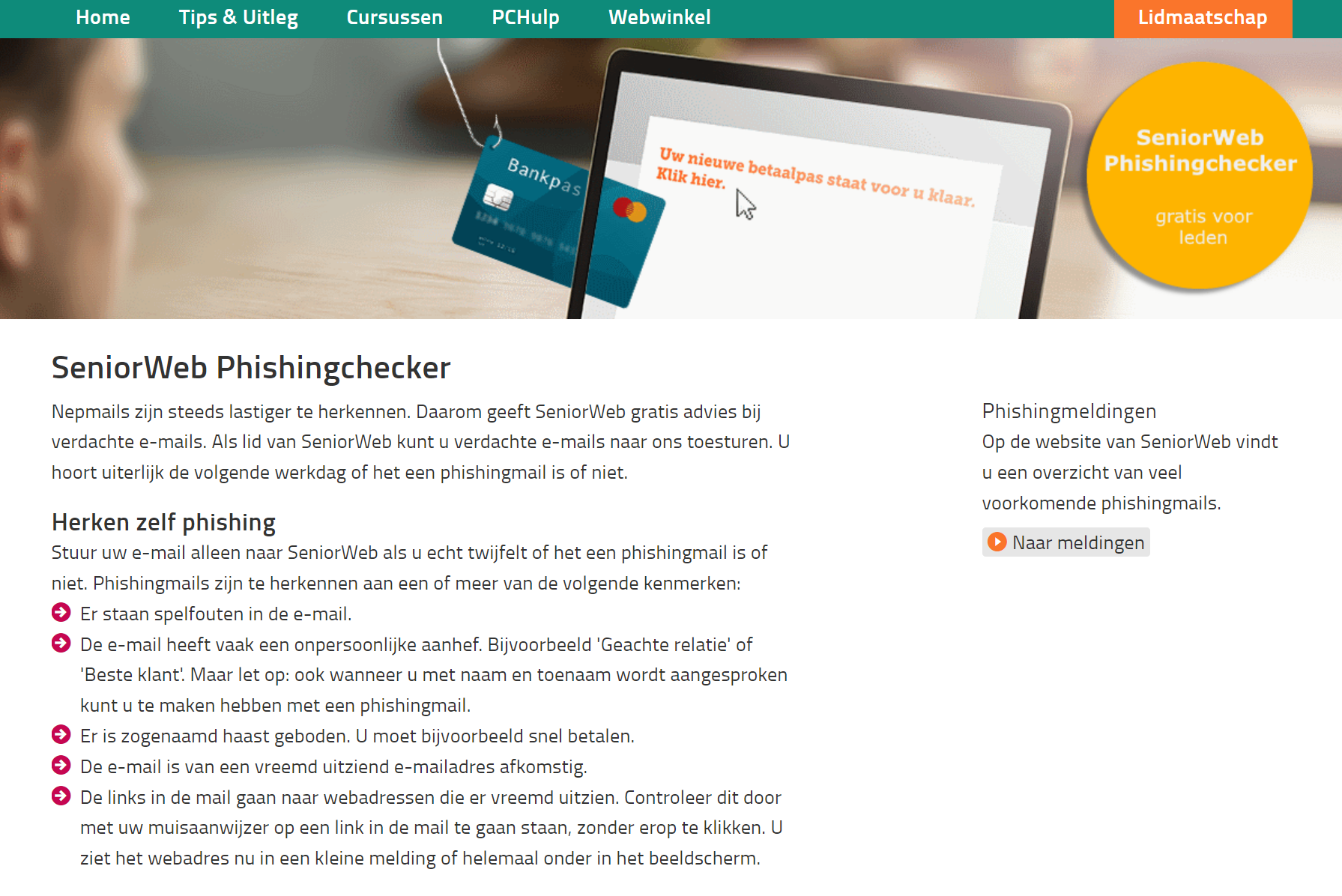 Voorbeelden:
https://checkjelinkje.nl

https://www.seniorweb.nl/phishing
15
Online Fraude – Computercafé Seniorweb Nuenen, 2 Nov 2023
Identiteitsfraude
16
Online Fraude – Computercafé Seniorweb Nuenen, 2 Nov 2023
Zelf doen!
Identiteitsfraude
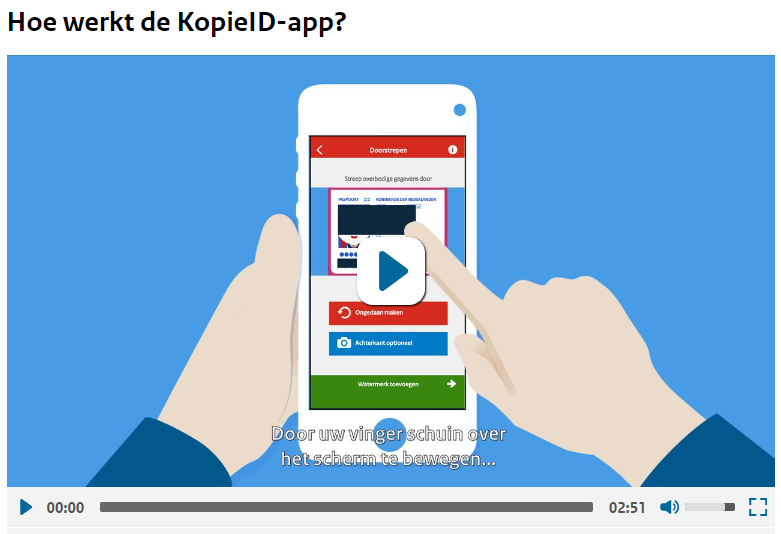 Wat kunt u zelf doen om identiteitsfraude te voorkomen?
Wees alert met papieren IDs
Bewaar documenten veilig
Geef geen kopie af
Installeer de app KopieID
Verberg BSN code
Voeg watermerk toe 
Meld fraude direct
https://www.rijksoverheid.nl/onderwerpen/identiteitsfraude/vraag-en-antwoord/veilige-kopie-identiteitsbewijs

https://fraudehelpdesk.nl
17
Online Fraude – Computercafé Seniorweb Nuenen, 2 Nov 2023
Vragen?
18
Online Fraude – Computercafé Seniorweb Nuenen, 2 Nov 2023
Dank voor uw aandacht en tot ziens!
19
Online Fraude – Computercafé Seniorweb Nuenen, 2 Nov 2023